ULTRASOUND GUIDED HYDRODISSECTION FOR TREATMENT OF CARPAL TUNNEL SYNDROME: A PROSPECTIVE RANDOMIZED CONTROL TRIAL
DR ANUPAMA TANDON 
DR ANINDITA BOSE
DR SIDDHARTH MAHESHWARI DR ADITYA N AGGARWAL DR GOPESH MEHROTRA
Department of Radiology and Orthopedics 
University College Of Medical Sciences And Guru Teg Bahadur Hospital, Delhi, India 
Department of Neurology 
Institute of Human Behaviour and Allied Sciences, Delhi, India
INTRODUCTION
CTS- one of the most common nerve entrapment syndromes
3-6% of adult population affected
Important  cause of workplace morbidity-  caused by strain and repeated movements 
(‘biomechanical overload’)

    CAUSE: Overuse/strain/abnormal posture → micro vascular   insufficiency→ ischemia→ scaring, fibrosis, adhesions→ nerve entrapment→ reduced  mobilty of nerve

   SYMPTOMS- Sensory first (tingling, numbness, pain, feeling of clumsiness) followed by motor ( reduced grip, varying functional disability)


   DIAGNOSIS-
     1. Clinical- 
     2. Electro-diagnostic test- “GOLD STANDARD” (Nerve conduction studies)
     3. Imaging:  Ultrasound  - nerve parameters, doppler studies
                         MRI- limited
Conservative- medications, splints, lifestyle
Steroid injections 
Surgical- carpal tunnel release surgery 
Minimally invasive and image guided procedures-
US guided steroid injections
US hydrodissection techniques
TREATMENT OPTIONS
RATIONALE
Likely, nerve entrapment is caused by adhesions resulting in nerve fixation to surrounding structures causing reduced mobility 
This technique uses ultrasound-guided peri-neural fluid injection to separate the median nerve from surrounding structures with the aim to release these  adhesions and to restore function to the nerve. 
In the published work so far it remains remains  unclear if the hydrodissection mechanism truly causes improvement in clinical outcome or the results are due to anti-inflammatory action of steroids. 
This prospective, randomised control trial evaluates the effectiveness of true hydrodissection for treatment of CTS.
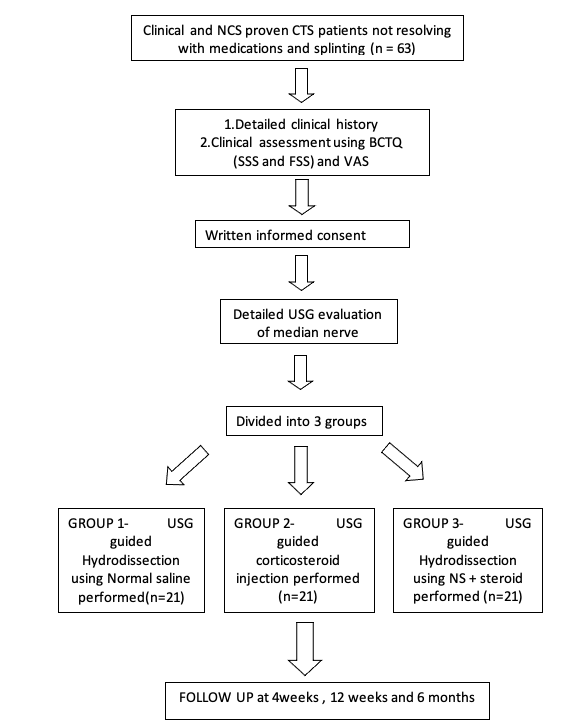 STUDY DESIGN
INCLUSION CRITERIA
63 wrists with NCS proven CTS OF > 3 months duration refractory to conservative treatment like splints, medication etc

EXCLUSION CRITERIA
-Patients with other neurological causes like polyneuropathies, thoracic outlet syndrome, cervical radiculopathy
--Patients in whom ultrasound will reveal ed secondary causes of carpal tunnel syndrome like Ganglion cysts, accessory muscles etc
-Patients with underlying coagulopathies /on anti-coagulant medicationsatientand with local site infection
-Patients who have received prior corticosteroid injection or have undergone carpal tunnel release surgery
-Patients with thenar atrophy
Subject Selection
Randomization
Patients were randomly divided into 3 groups of 21 each, using computer generated randomization
PROCEDURE TECHNIQUE
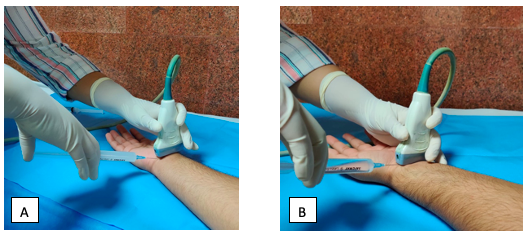 Under sterile preparation
Needle placed both above and below the nerve
Slowly injection of fluid around the nerve under ultrasound guidance
Fluid injected till nerve is separated from surrounding tissue
[Speaker Notes: (depending upon the completeness of the laminar separation) of the hydrodissection fluid slowly injected under real time visualisation to the median nerve, ensuring its complete separation from the surrounding tissues.]
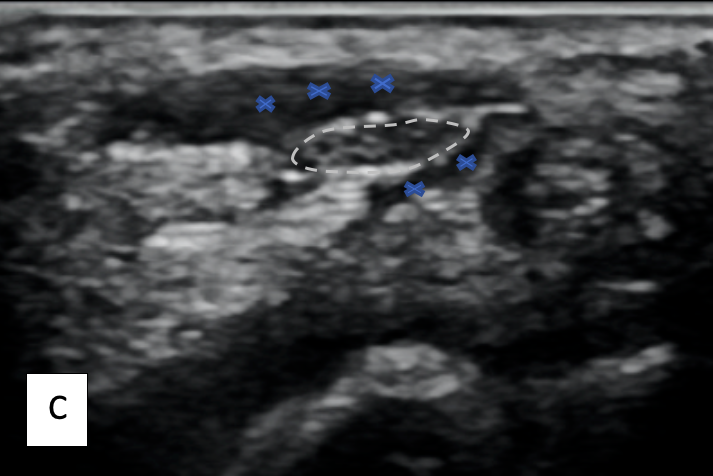 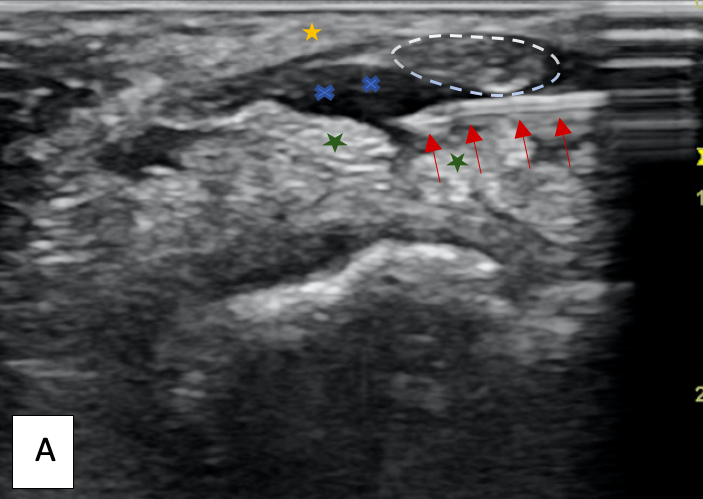 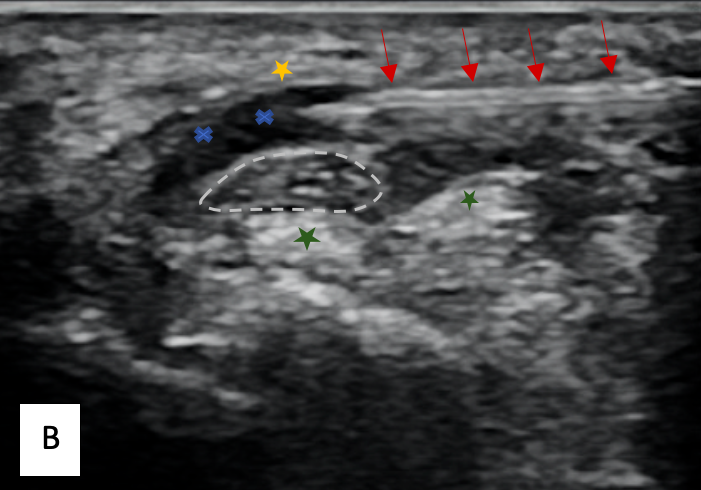 ULTRASOUND GUIDED HYDRODISSECTIONSonograms depicting the procedure of hydrodissection in a patient with CTS using in-plane approach. (A) needle placed below the median nerve with fluid dissecting the nerve from the underlying flexor tendons (Green star) (B) needle placed above the median nerve with fluid dissecting the nerve away from the flexor retinaculum (Yellow star) (C) image at completion of procedure depicting the dissected median nerve with fluid all around.
Post-procedure instructions
Transverse sonogram of median nerve of a patient with CTS who underwent hydrodissection (pre-procedure, at 4 weeks and 12weeks)
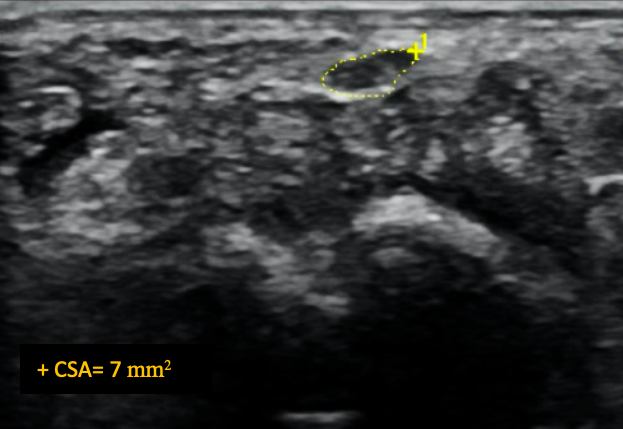 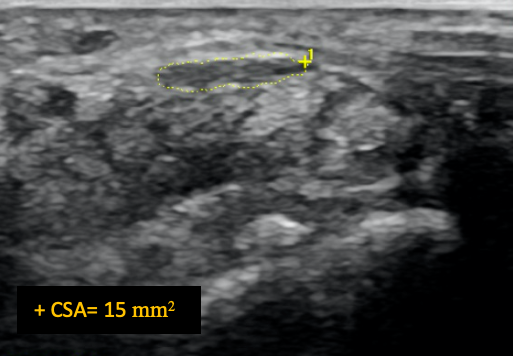 Pre-procedure
At 4 weeks
At 12 weeks
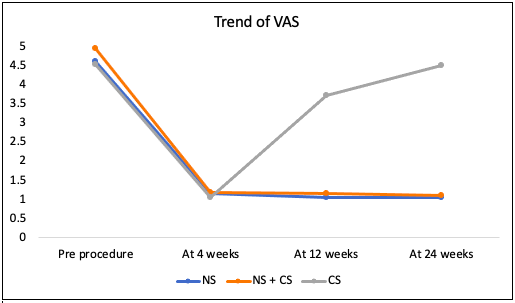 COMPARISON OF CLINICAL SYMPTOMS BETWEEN THREE GROUPS AT DIFFERENT TIME POINTS
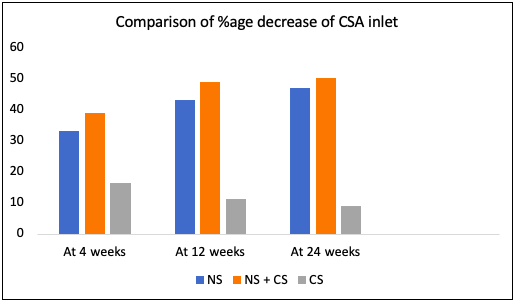 COMPARISON OF CROSS SECTIONAL AREA OF NERVE BETWEEN THREE GROUPS AT DIFFERENT TIME POINTS
CONCLUSION
US guided hydrodissection of median nerve with Normal Saline alone, provided a significant and persistent clinical and morphological improvement in CTS. 
Addition of steroid to the injectate did not offer any significant benefit, indicating, that the therapeutic effect was primarily due to hydrodissection. 
Steroid alone group without hydrodissection, only had transient improvement. 
Hydrodissection, therefore, has the potential to be an effective treatment option in refractory CTS and can alleviate the need for surgery.
THANK YOU